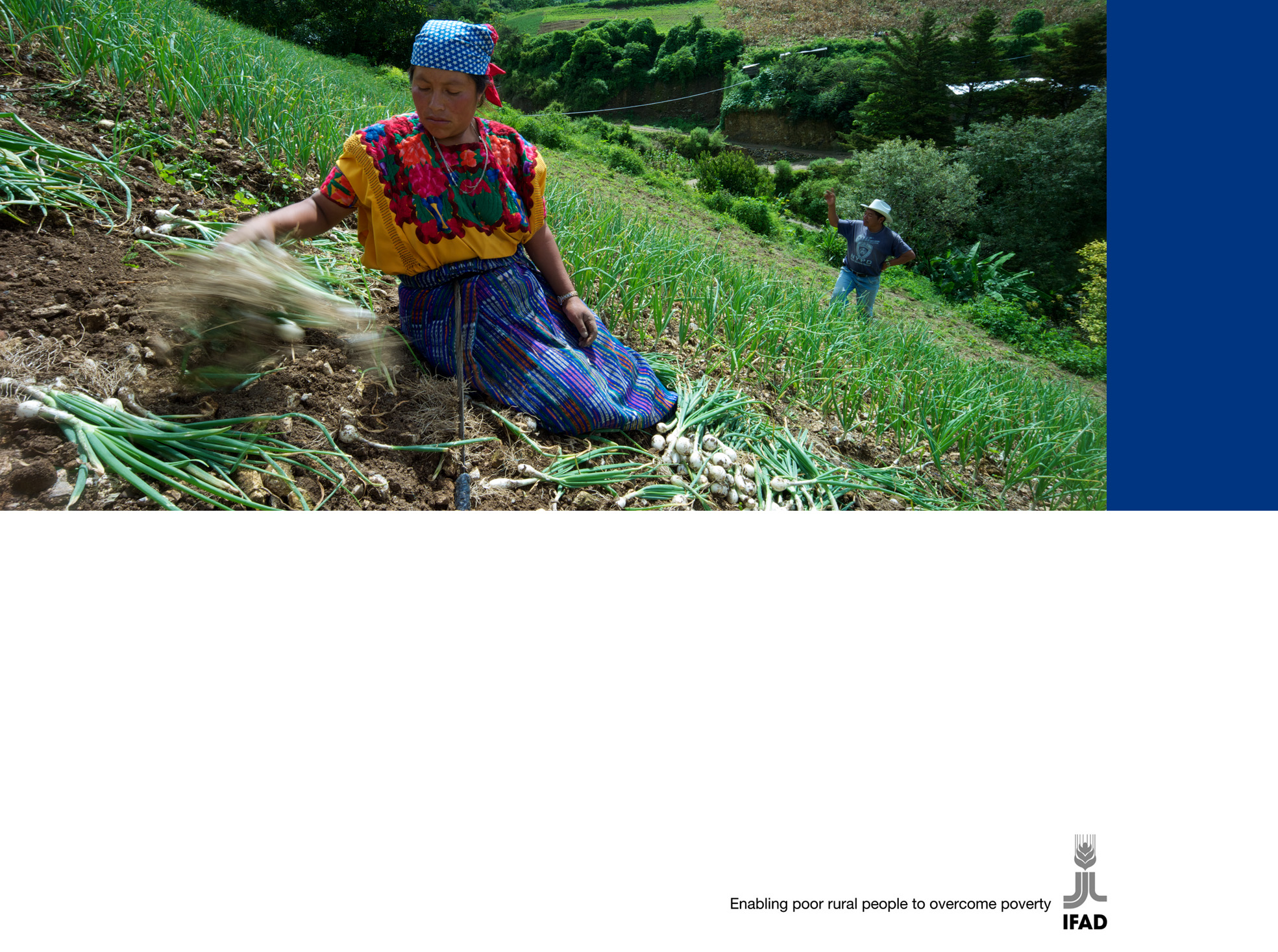 Ninth Replenishment of IFAD’s Resources
South-South cooperation in IFAD’s business model
24-25 October 2011
SSC policy framework in IFAD
Agreement Establishing IFAD
IFAD’s Lending Policies and Criteria
8th Replenishment Consultation Report
IFAD Strategic Framework 2011-15
IFAD’s Engagement with Middle-Income Countries
SSC in IFAD’s Business Model for the 9th Replenishment Consultation
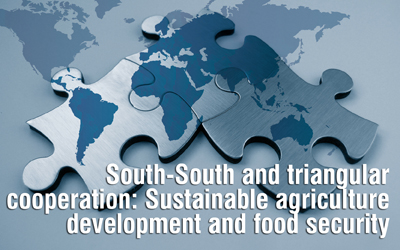 Current IFAD SSC
SSC-focus in many IFAD Country Strategies (e.g. India, China, Brazil)
Strengthening project designs and KM strategies
Technology transfer facilitation and expertise mobilization
Grants in support of direct knowledge exchanges
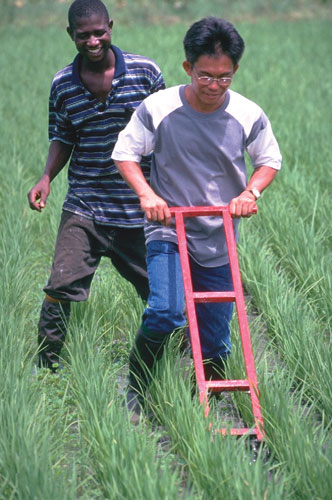 How SSC is implemented in IFAD
Project managers’ “exchange”, sharing, learning and replicating
Technical expertise from developing countries (i.e. India-Indonesia)
Private sector mobilization
Analytical work and regional networks: i.e. IFADAsia “South-South development theme” expansion
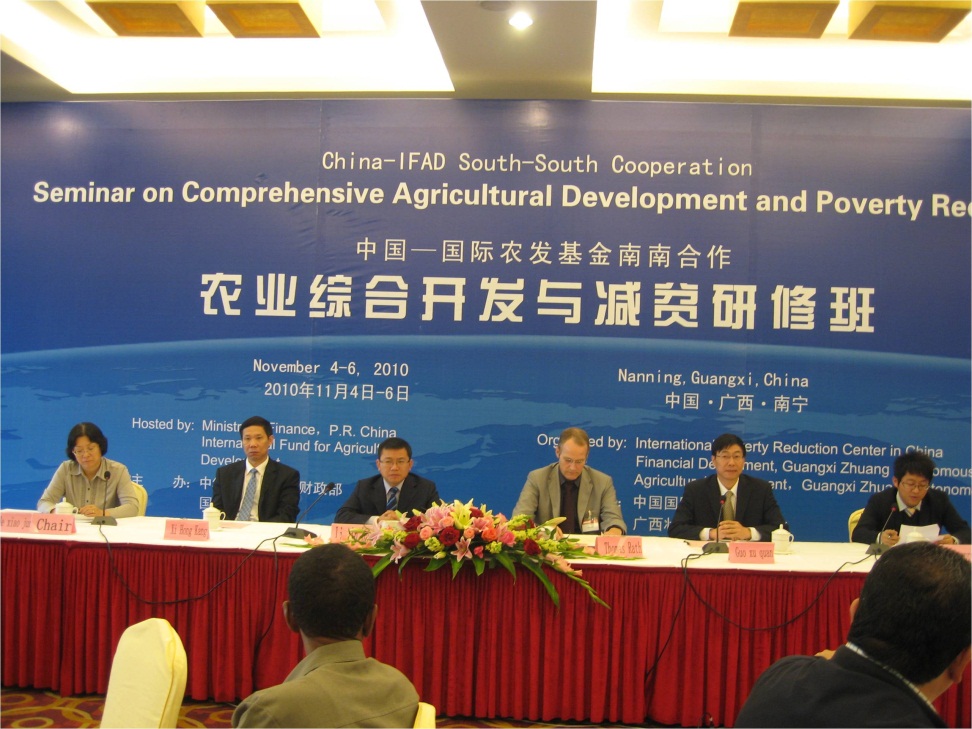 A best practice in SSC: the Learning Routes
All stakeholders sharing and learning in the field
Focus on best practices
Local knowledge paid; self-esteem growth
Innovation plans
Support for adaptation, replication and implementation
On-line platforms
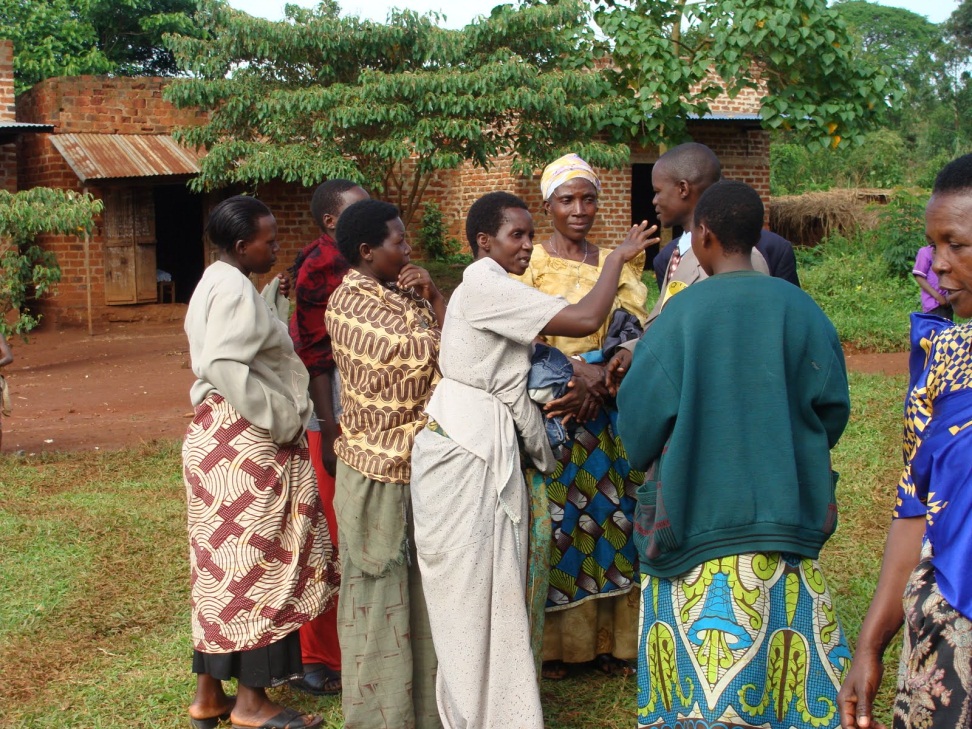 Value added for IFAD: relevance
Appropriate knowledge
Focus on country needs
Scouting for rural innovations
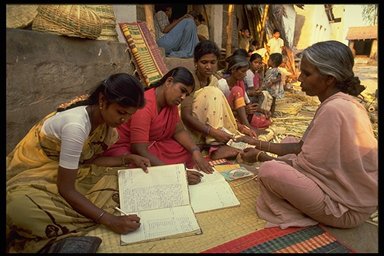 Value added for IFAD: effectiveness
Sustainability 
Replication and scaling up potential
Probability of reaching development objectives
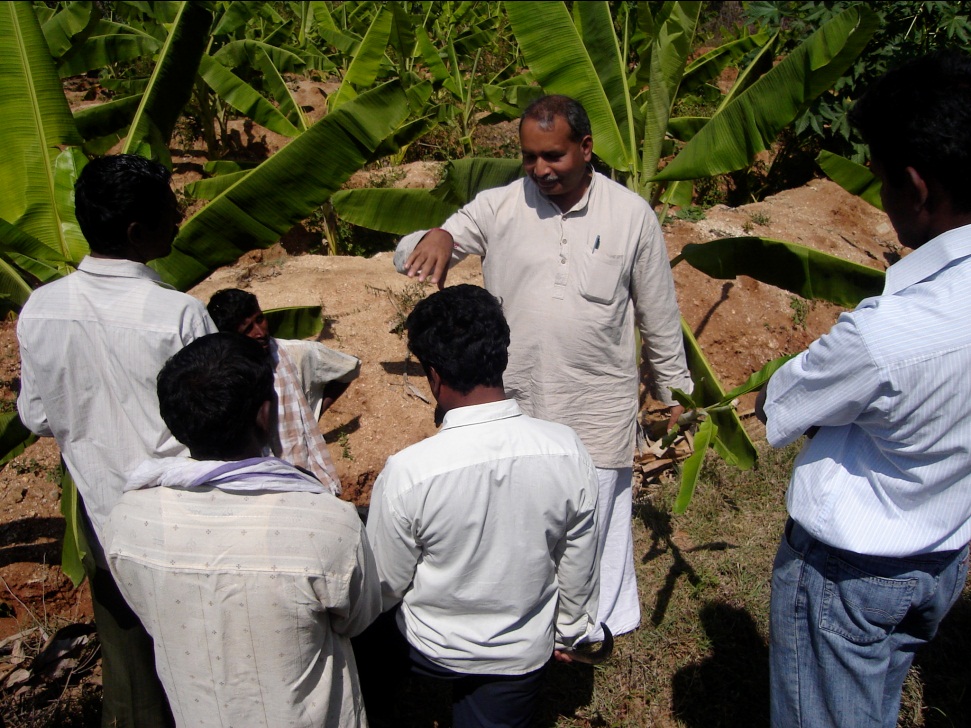 Value added for IFAD: efficiency
Costs and risks reduction, with different business and different risks
The Morocco-Mauritania example: technical expertise shared; earlier and predictable scaling up
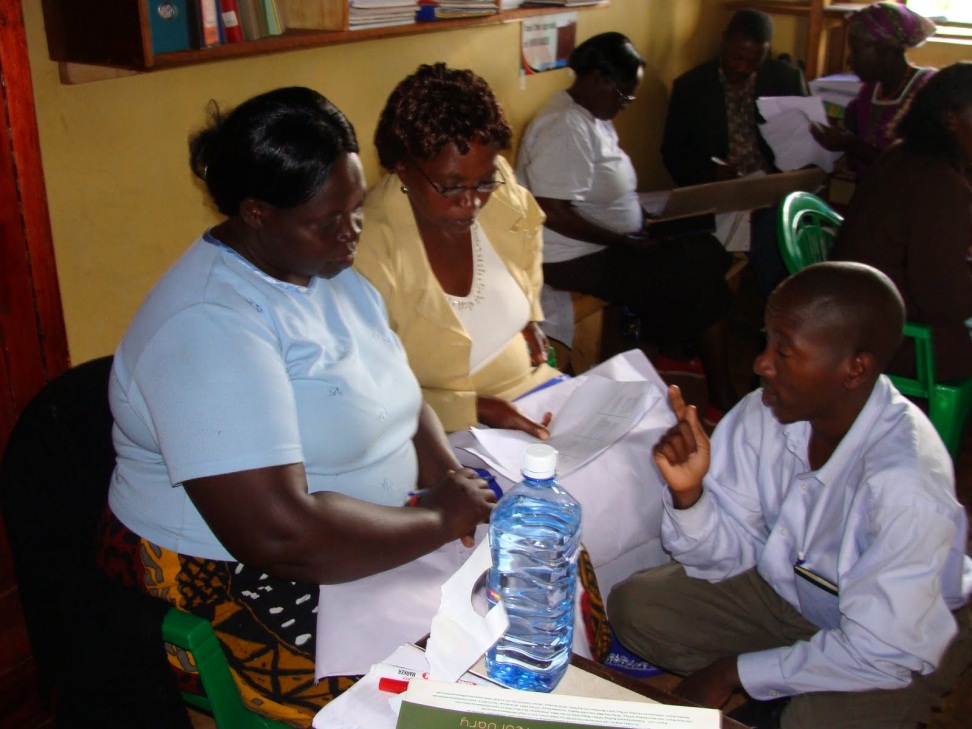 Value added for IFAD: policy engagement
The example of the IFAD-supported REAF (Reunion Especializada sobre Agricultura Familiar)
A new commitment gathering smallholder farmers, their families, their countries, and IFAD
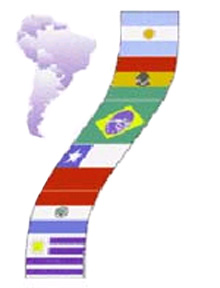 Country differentiation
Country needs, demands, opportunities
Providers’ and receivers’ flexibility
IFAD as a broker, a “supporter” and an “observing partner”
Lessons learned
Support SSC champions
Demand-driven process
Good-quality norms
Evidence-based KM to share good practices
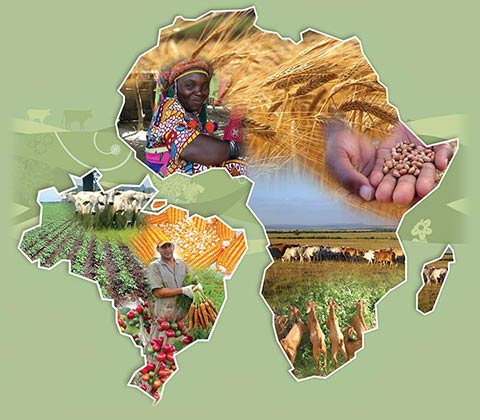 The evolving IFAD approach to SSC
What are IFAD clients looking for?
New ideas; innovation and concreteness 
Mainstreaming SSC into strategic and operational documents: IFAD policies, country strategies, projects and grant designs….
Training for southern cooperation agencies or development banks
Twin arrangements for capacity building
Managing SSC in IFAD
Present: diversity, flexibility, innovation, decentralization
Future: corporate strategic dimension 
SSC systematization
Scaling up 
Monitor financing of South-South cooperation by IFAD
Continue brokering and facilitating
Establish a virtual best practices’ “marketplace” where demand and offer can meet
Conclusion
IFAD is already “doing” SSC
Raise level of mainstreaming of SSC in IFAD strategic and operational documents
Mobilize country offices to strengthen IFAD’s contribution to South-South cooperation
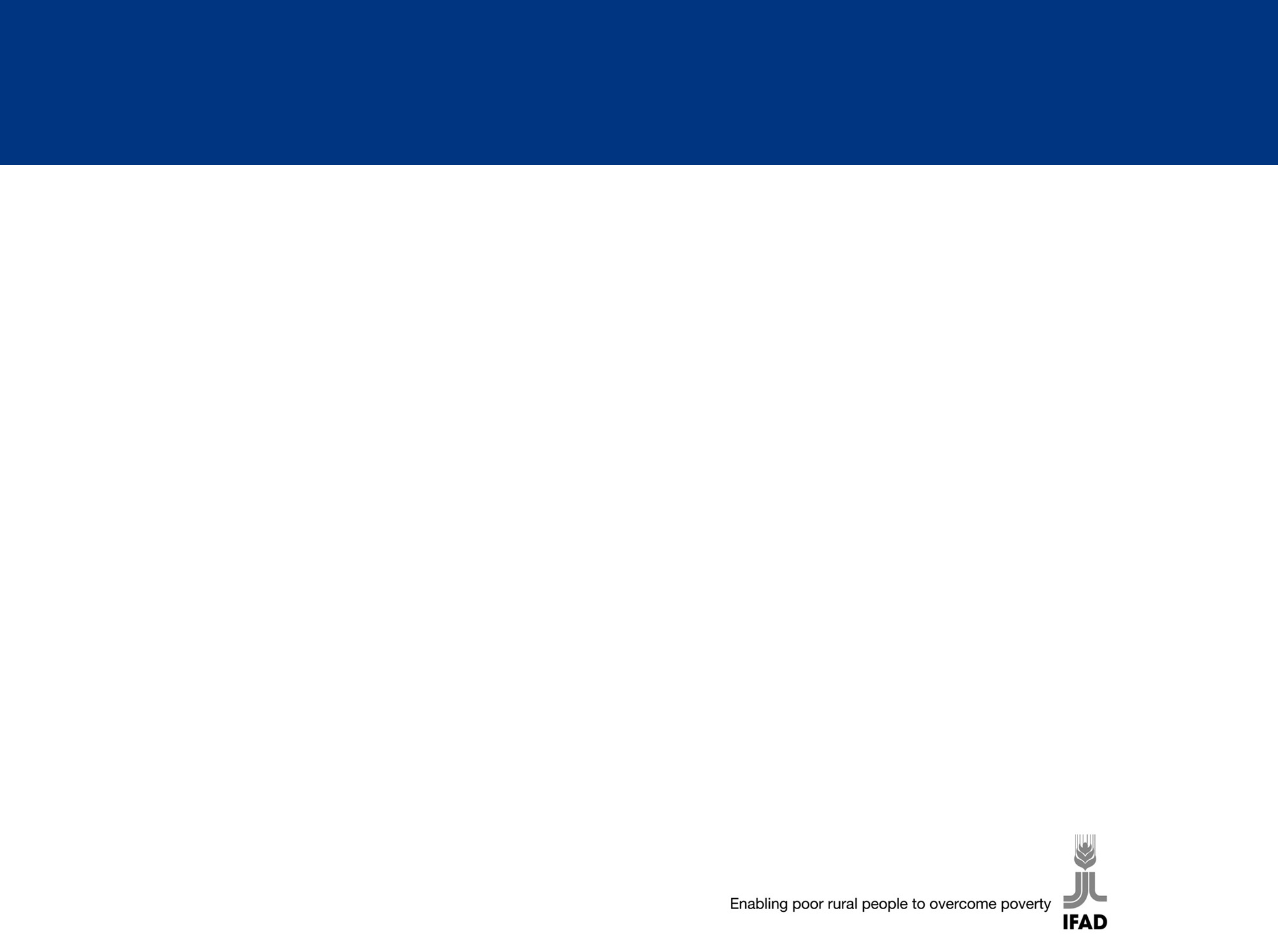 Thank you!
Thank you